Проект  «Использование здоровьесберегающих технологийв музыкальной деятельности дошкольников»
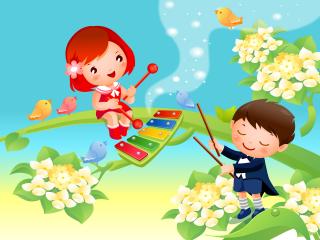 Муз.рук.: Кравченко В.И.
               .
Здоровьесберегающие технологии
целостная система воспитательно-оздоровительных, коррекционных и профилактических мероприятий направленных на укрепление здоровья участников образовательного процесса.
В конце прошлого века ученые установили, что занятия музыкой  в детстве положительно влияют на формирование физиологических и анатомических структур мозга, и прежде всего на обмен информацией между полушариями.
Многолетние исследования зарубежных психологов показали, что дети занимающиеся музыкой опережают сверстников в интеллектуальном , социальном и психомоторном развитии. 
Исследователями также отмечено заметное влияние музыкально- ритмических игр на формирование у детей хороших способностей к восприятию информации и способности концентрировать внимание.
Федеральный государственный стандарт 
общеобразовательной программы дошкольного учреждения 
определяет как одну из важнейших задач – охрану и укрепление 
здоровья воспитанников через интеграцию образовательных 
областей, создание условий безопасной образовательной  среды,
Осуществление комплекса психолого-педагогической, профилактической и оздоровительной работы. Данные требования изложены в нормативных документах  Министерства образования и науки. 
В соответствии с современными требованиями одной из программ,
которые   используются на практике по здоровье сбережению в детском саду является программа «Музыка».
ЦЕЛЬ 
          Цель внедрения здоровьесберегающих технологий: сохранение и укрепление психического и физического здоровья детей.
ЗАДАЧИ
          1.Систематизировать  проведение физкультминуток на занятии (во время малоподвижных видов деятельности – пение, слушание музыки),
   2.В начало и конец  занятия внедрить элементы, позволяющие настроить детей на нужный лад (взбодрить, успокоить),
         3. Внедрять элементы  здоровье сбережения во время танцев и игр и драматизаций
Здоровьесберегающие  технологии, используемые  в музыкальной деятельности детей
Ритмопластика
Дыхательная гимнастика
Фольклорная арттерапия
Пальчиковая гимнастика
Игротерапия
Психогимнастика
Система музыкально – оздоровительной работы.
Праздникотерапия
Сказкотерапия
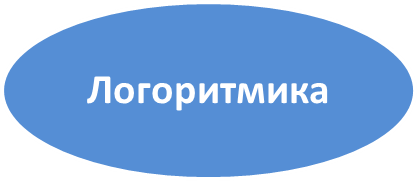 Танцетерапия
Музыкатерапия
Валеологические распевки
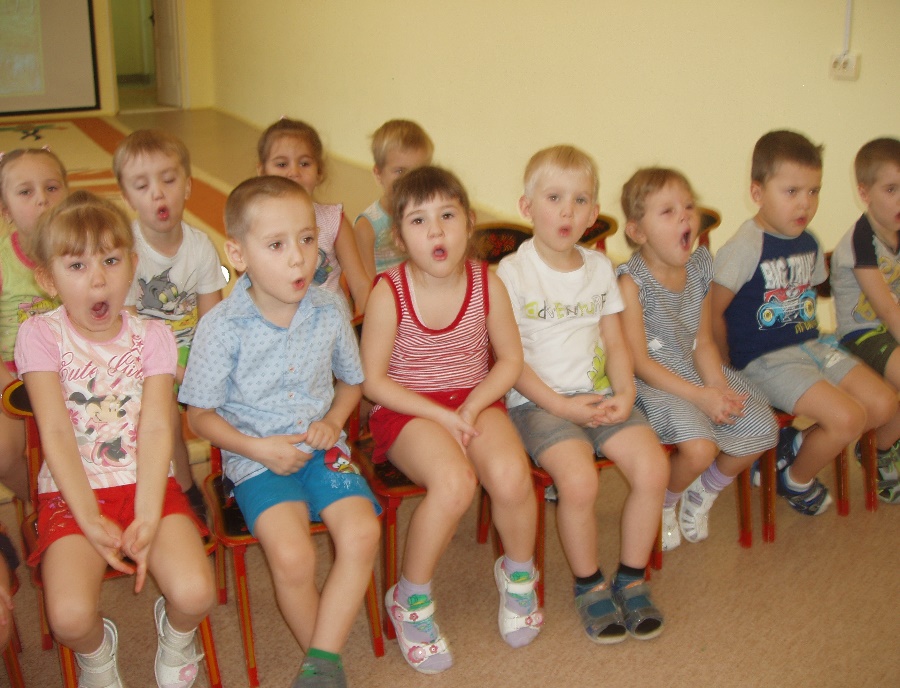 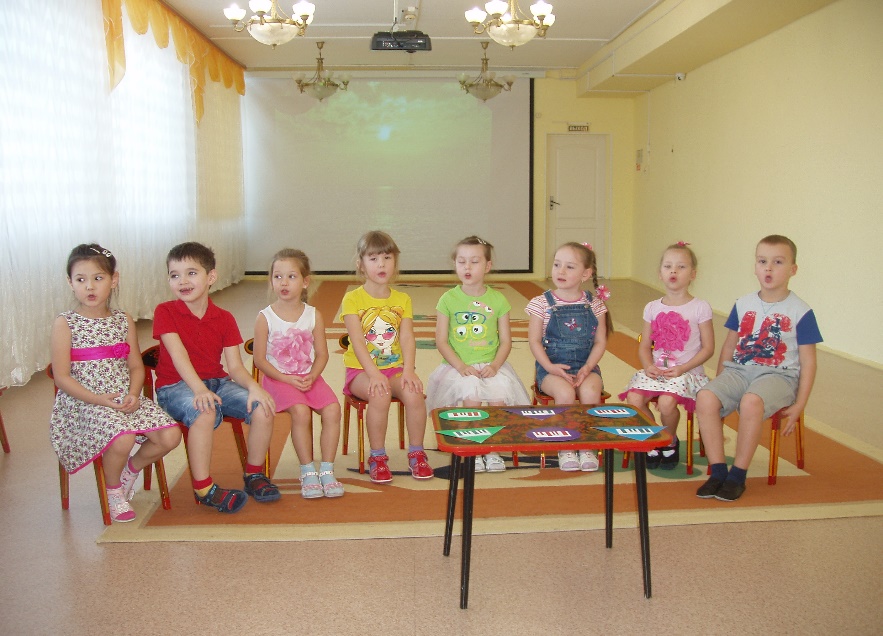 Дыхательная гимнастика
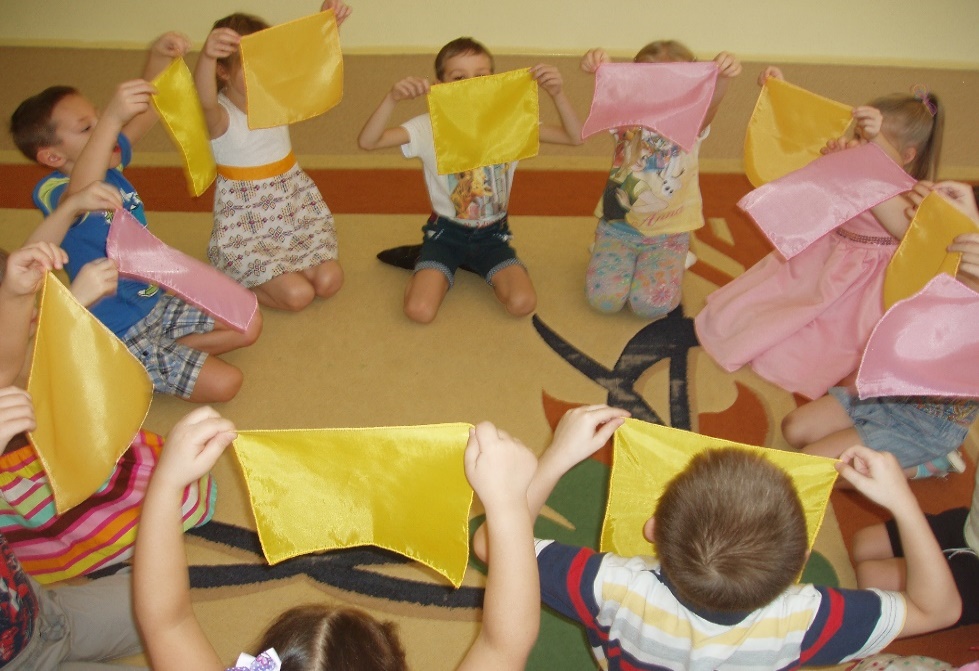 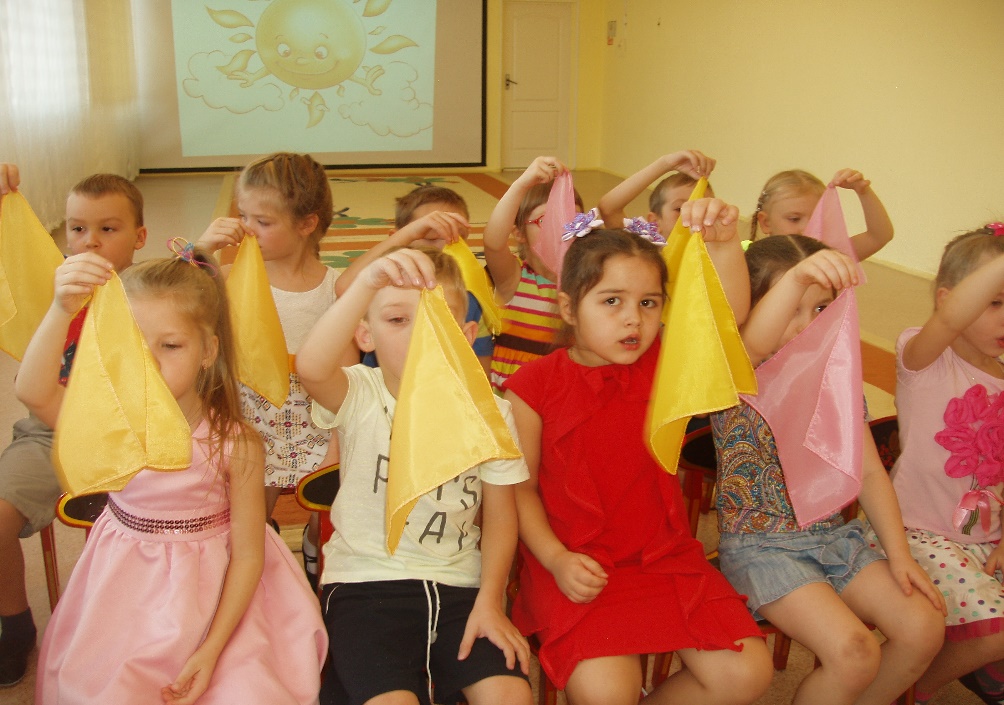 Артикуляционная гимнастика
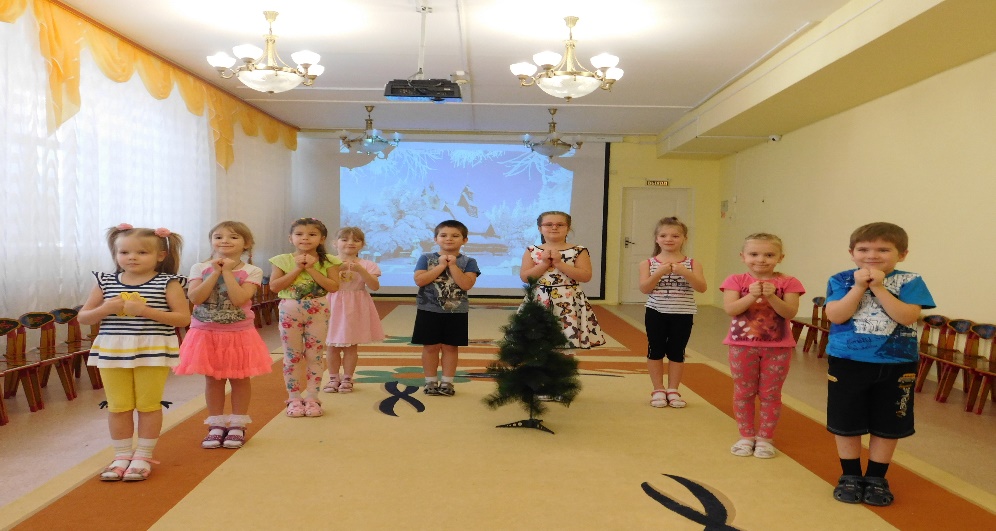 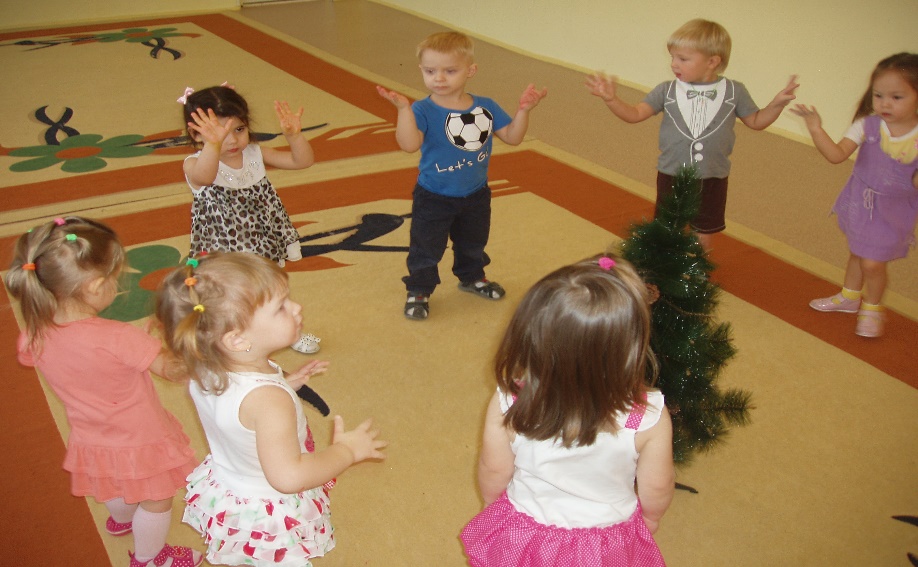 Оздоровительные и фонопедические упражнения
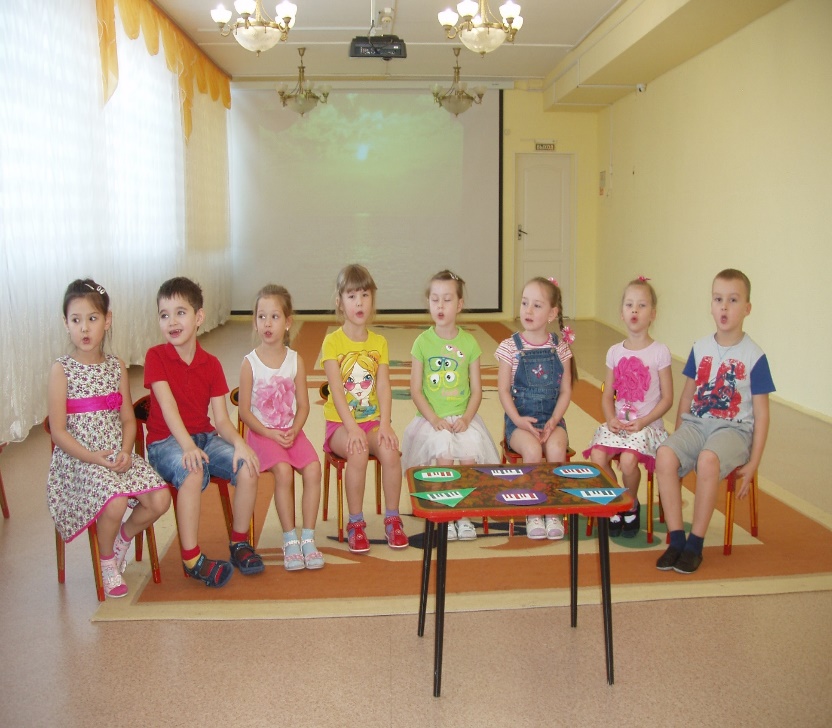 Четыре динозаврика, ура, ура, ура!Мы любим петь и танцевать, тарам-па-ра-ра-ра!Смешные мы, хорошие, мы любим пошалить!И мы все время заняты, нам некогда грустить!
………..: "У-о-а-ы-и-скрип!"
Игротерапия массаж
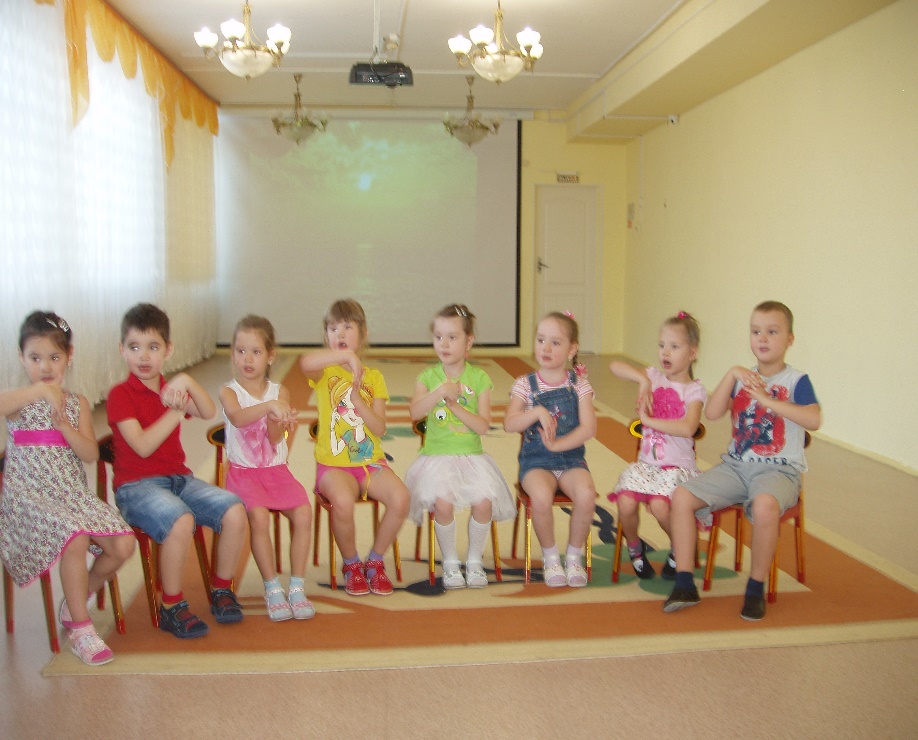 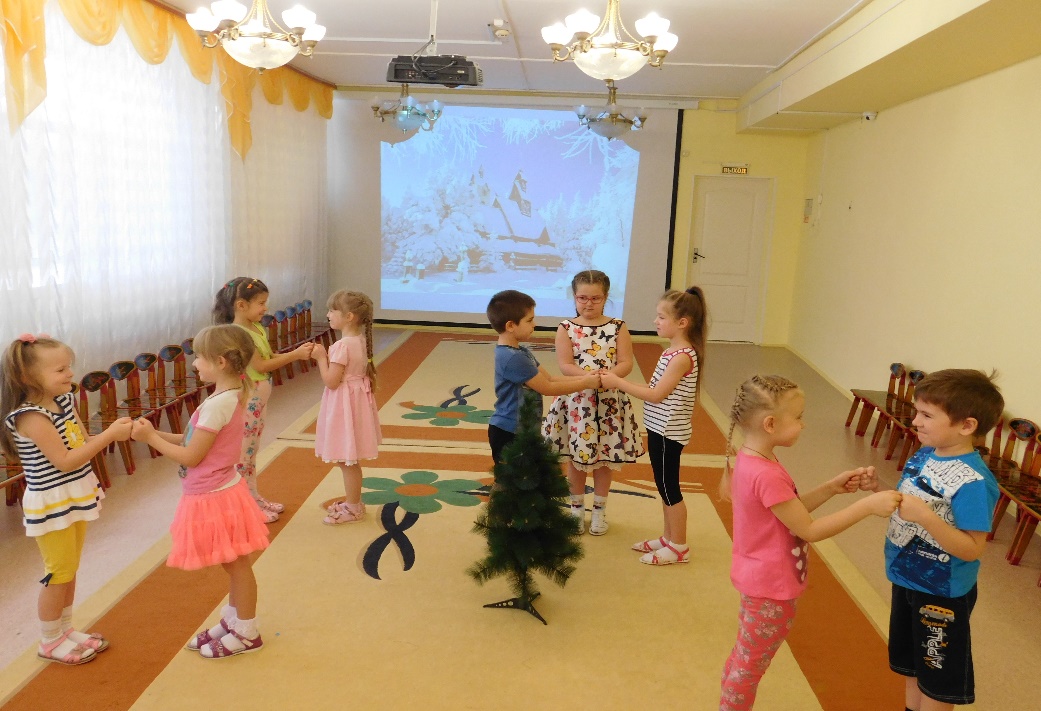 Пальчиковые, кинезеологические игры
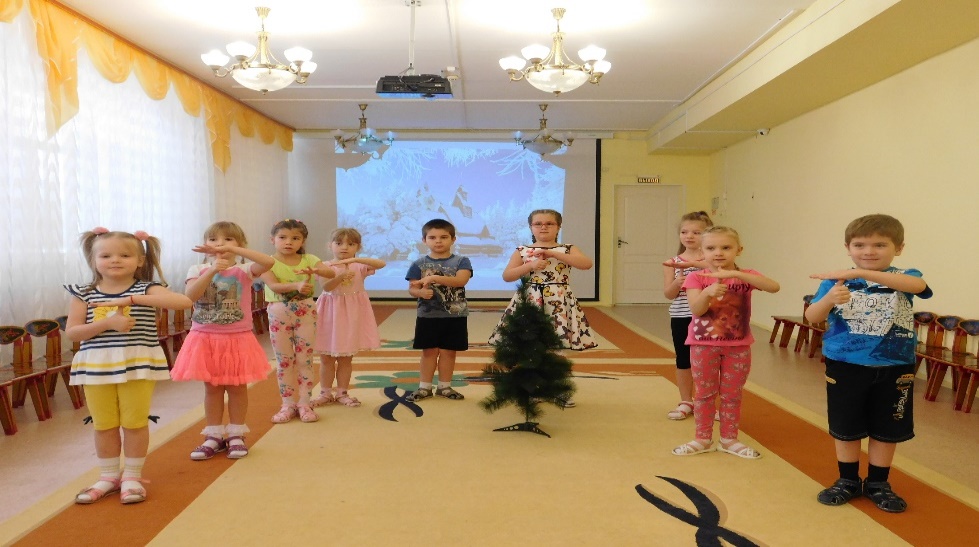 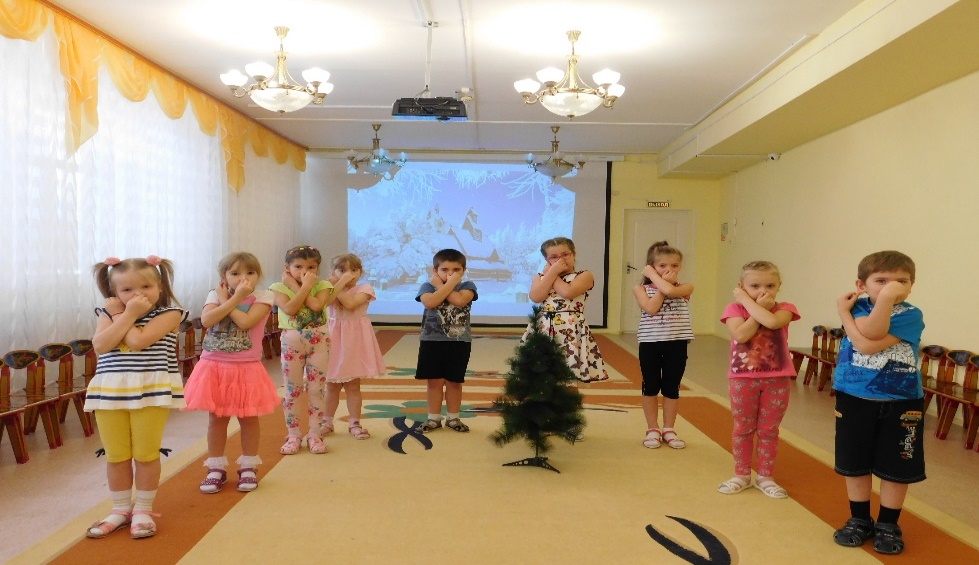 Речевые игры
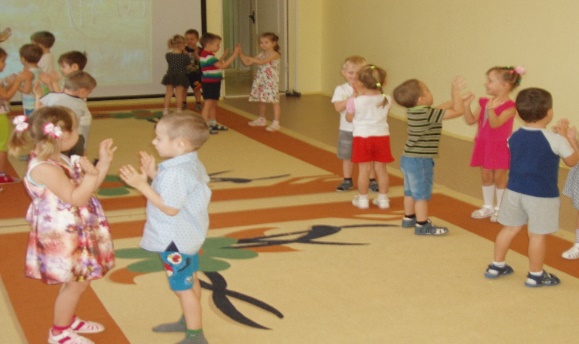 Как на горке - снег, снег,
И под горкой – снег, снег,
И на ёлке – снег, снег,
И под ёлкой - снег, снег, 
А под снегом спит медведь.
Тише, тише – не шуметь!
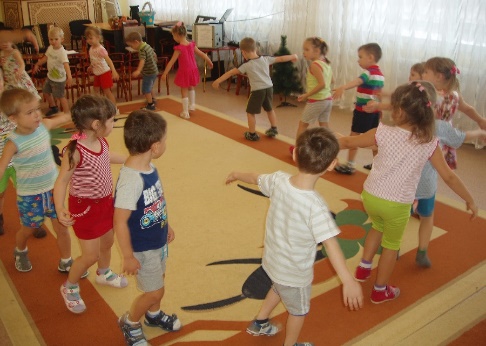 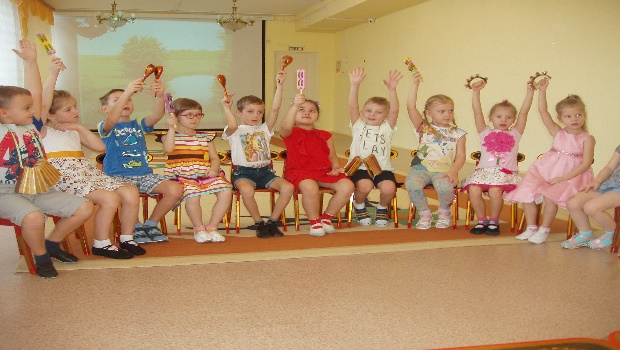 Игровой стрейчинг
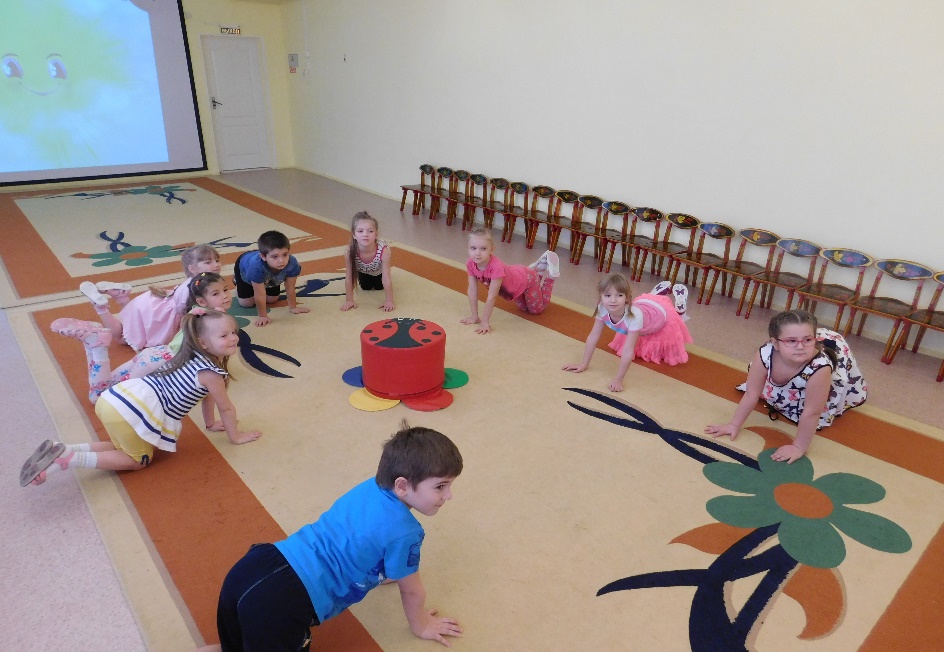 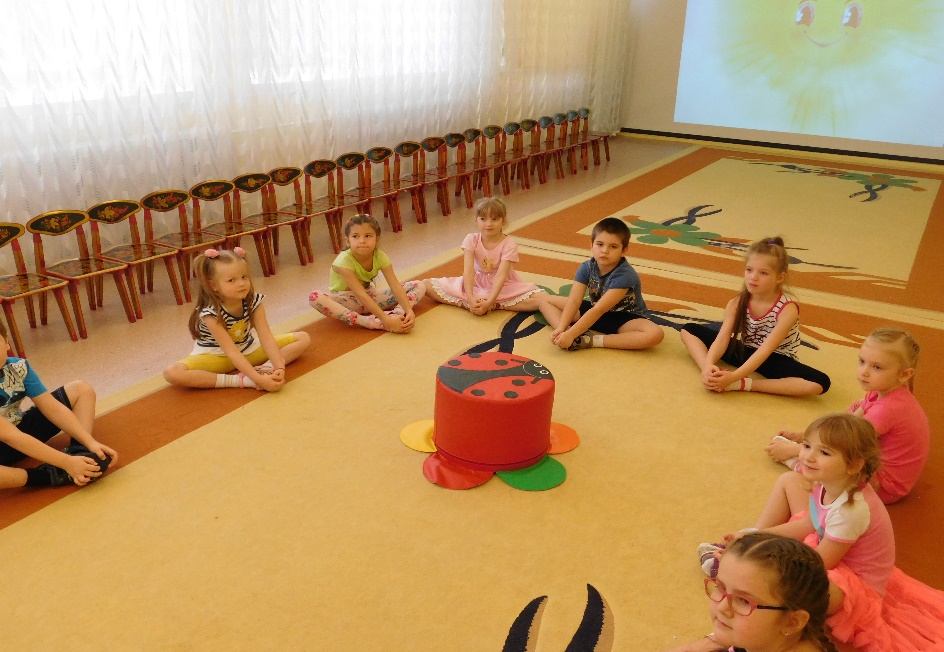 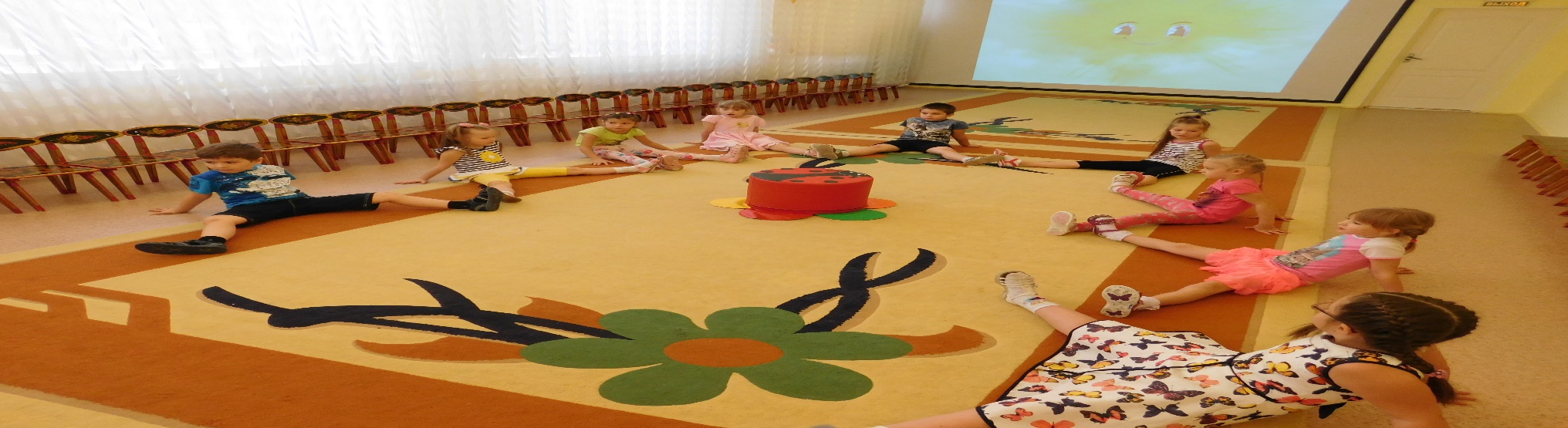 Музыкатерапия
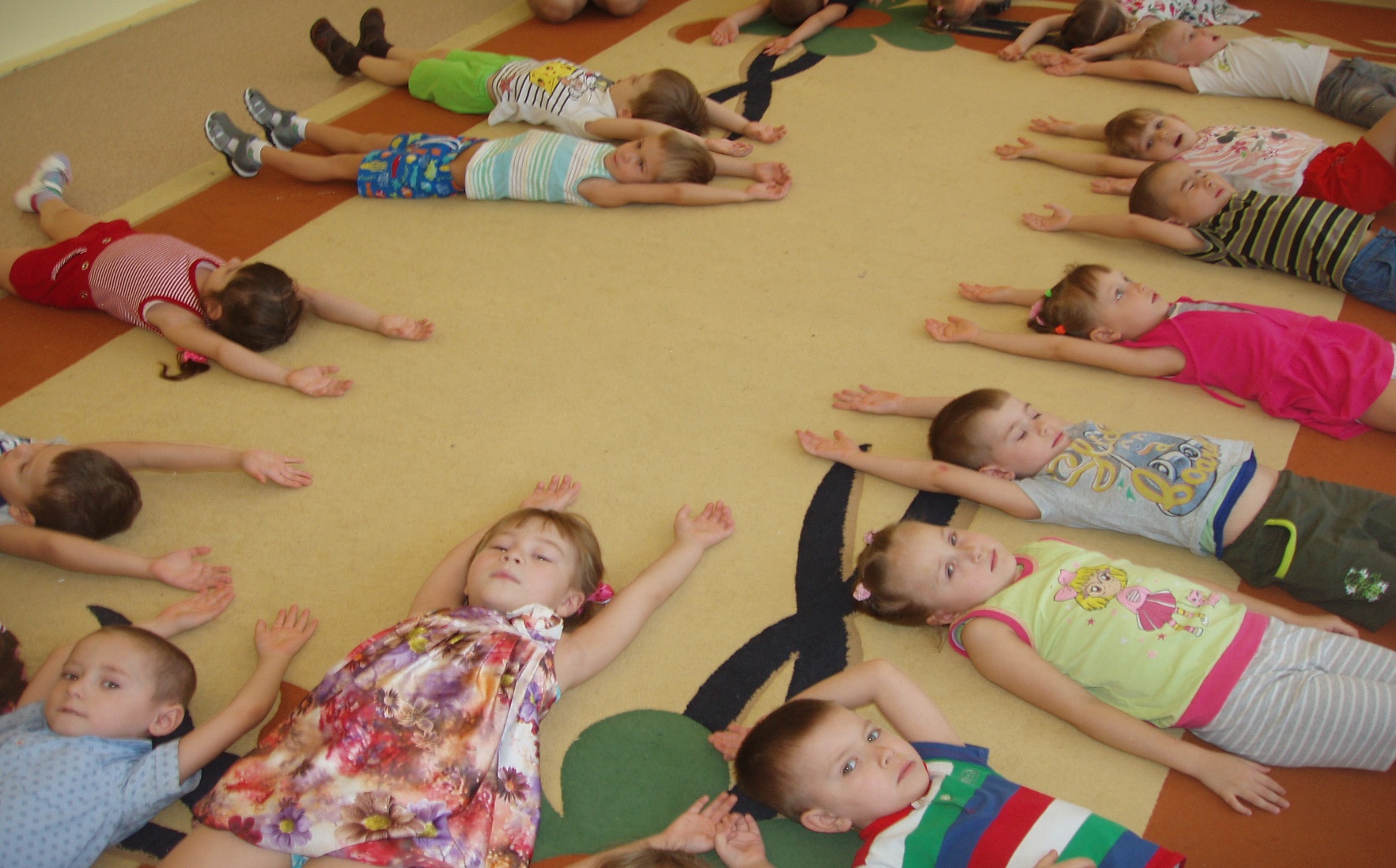 Ритмопластика
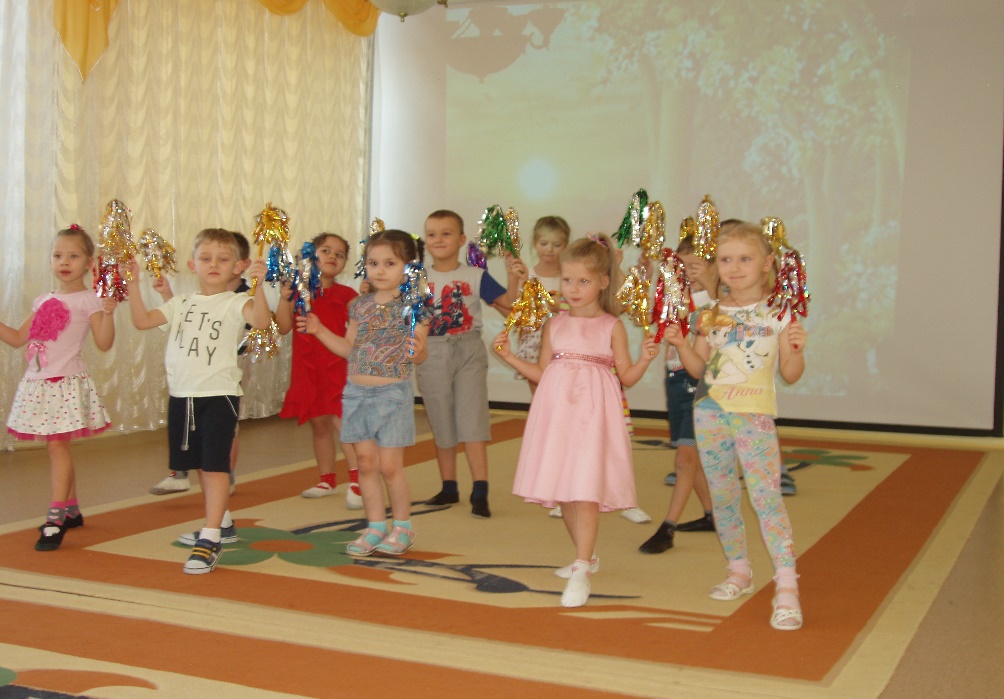 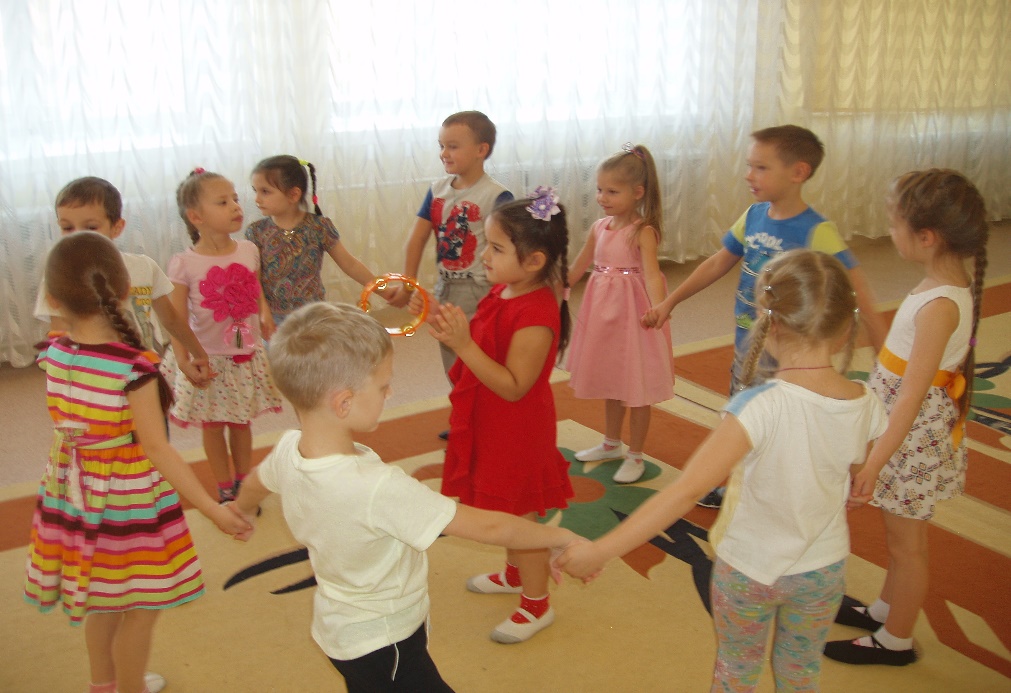 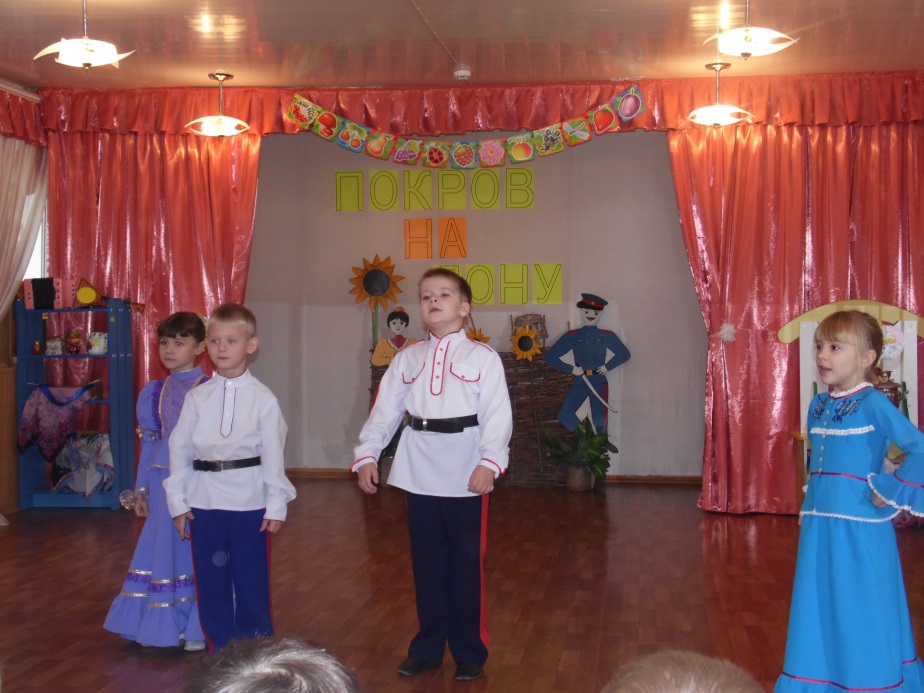 Гимнастика для глаз
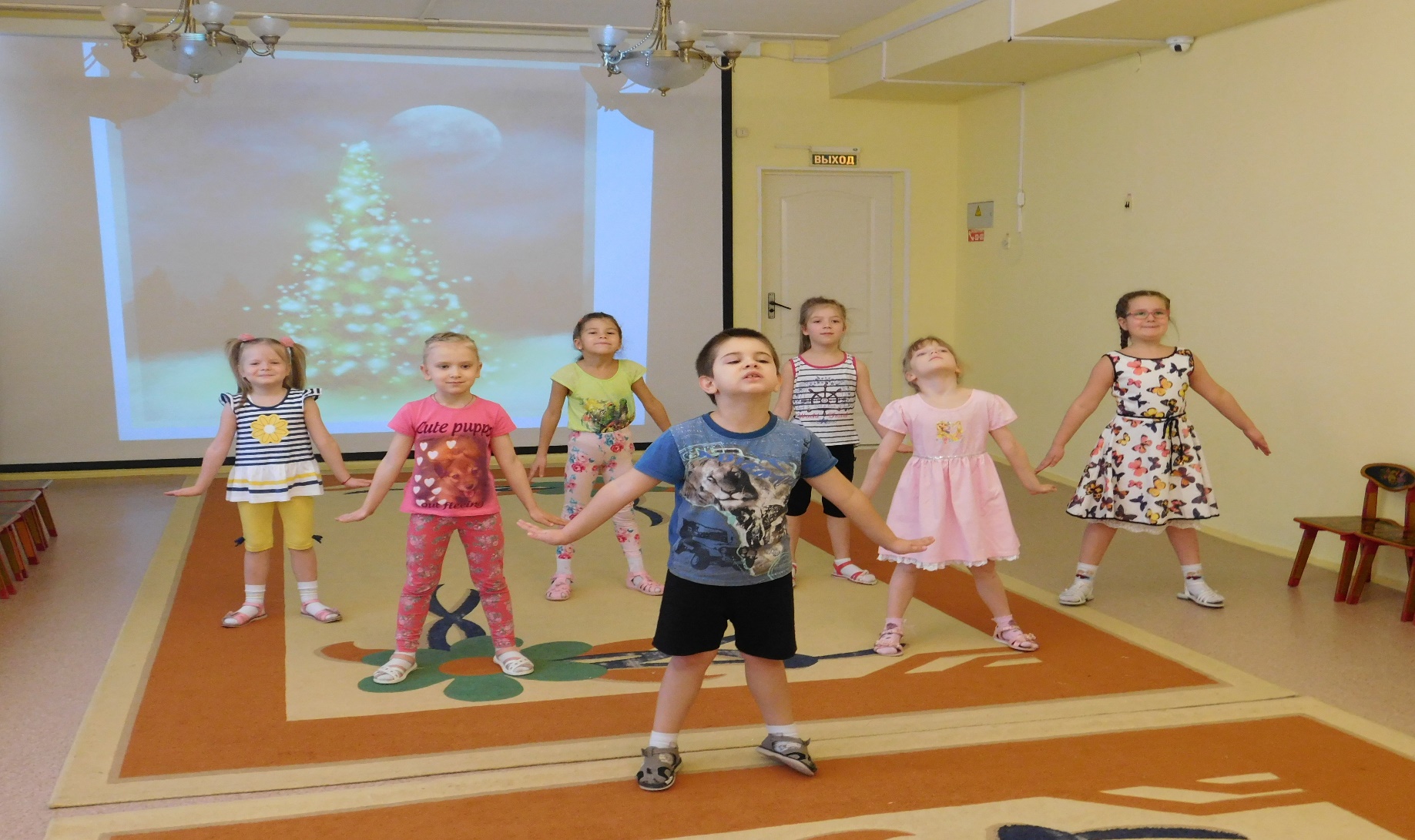 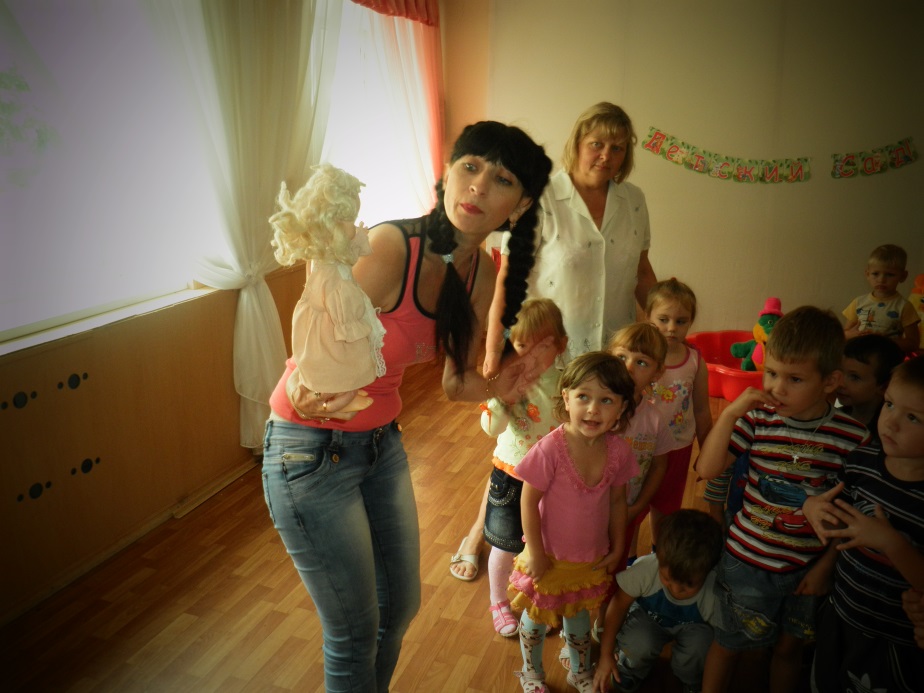 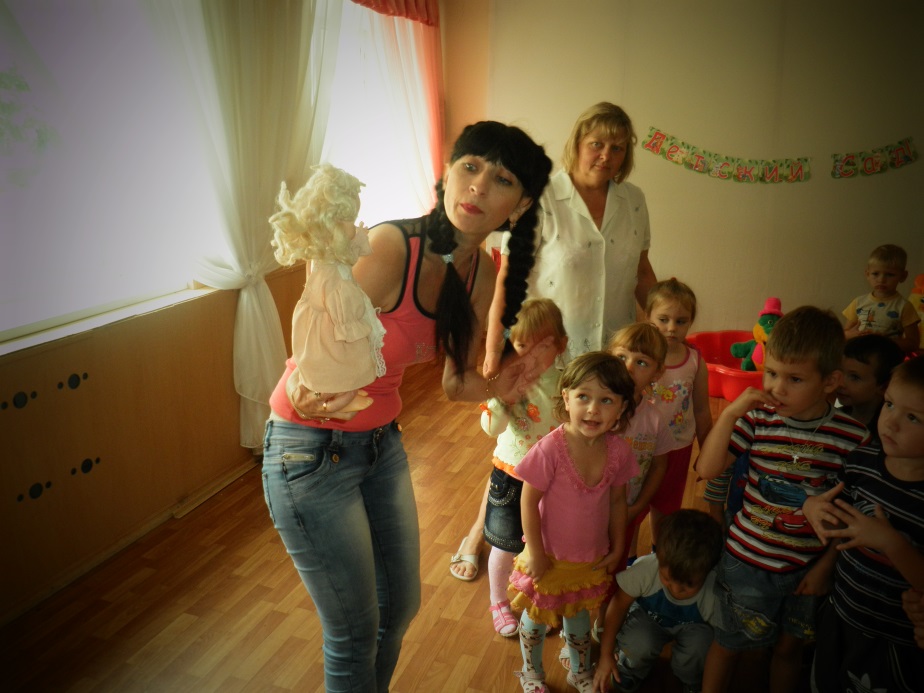 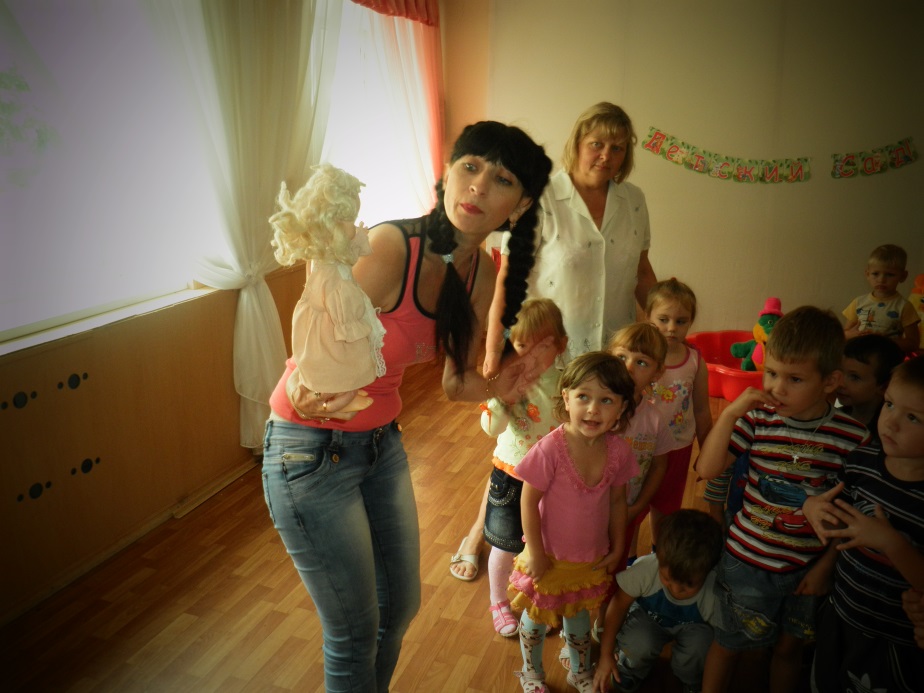 Праздникотерапия
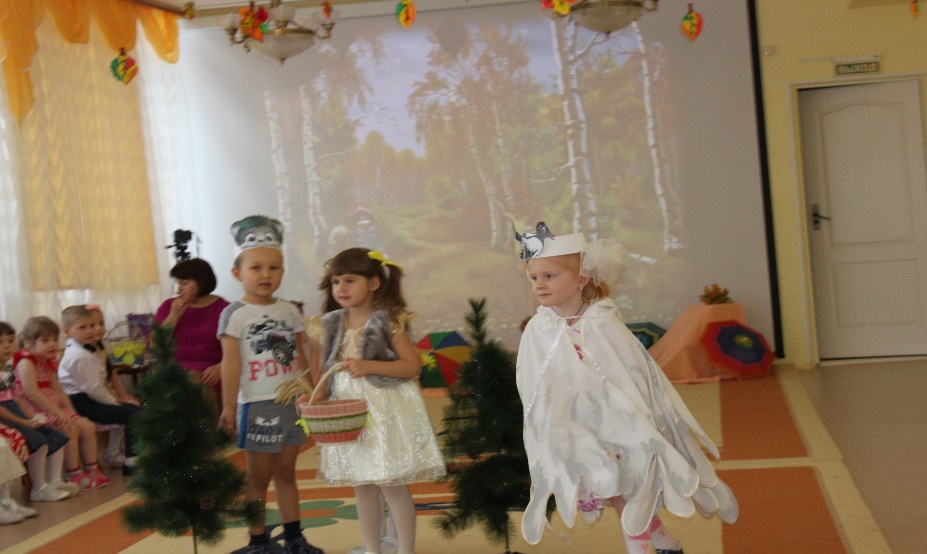 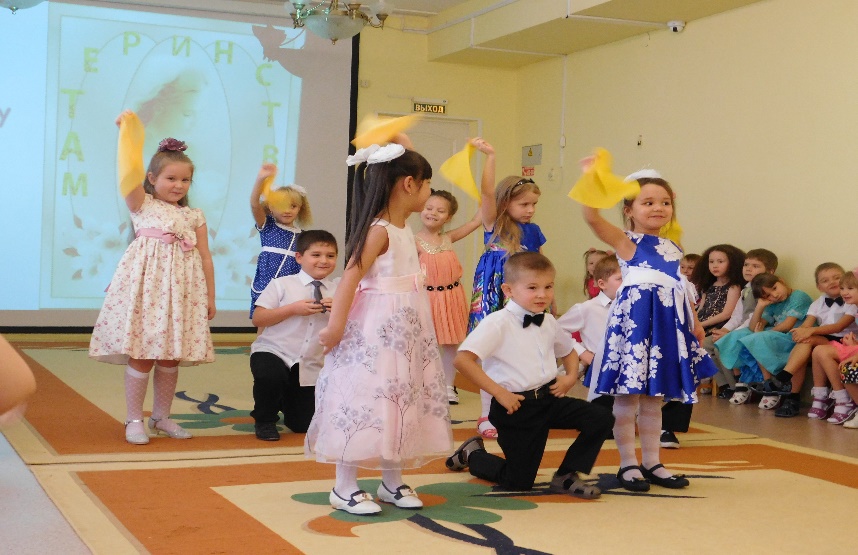 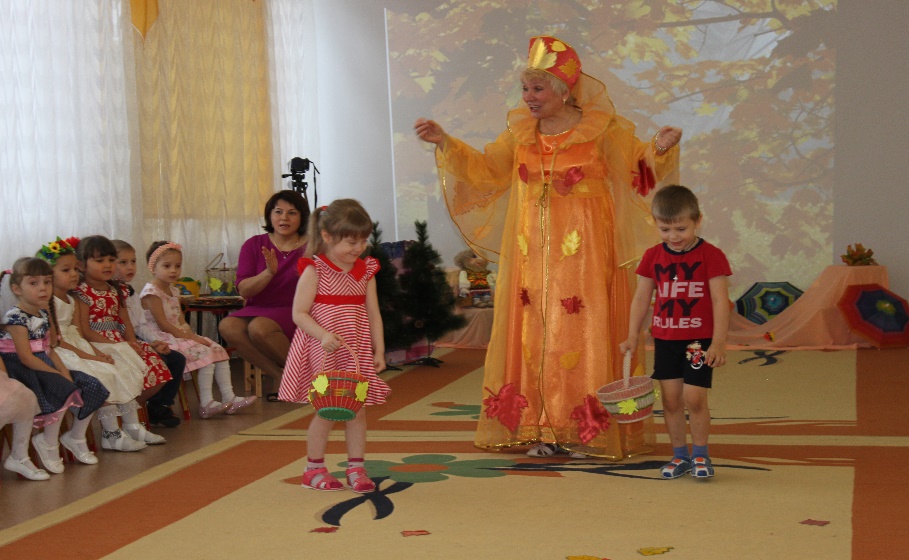 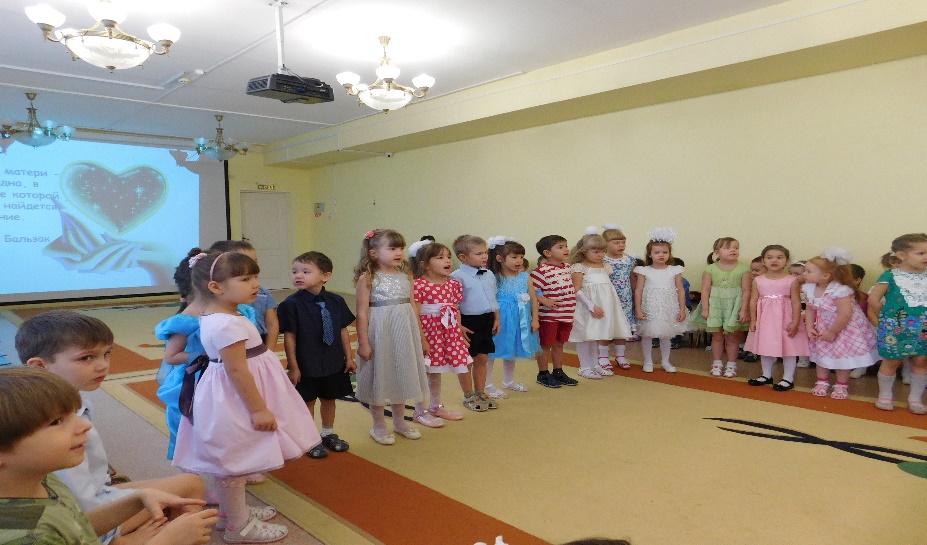 Результаты :
повышение уровня развития музыкальных и творческих способностей детей;
стабильность эмоционального благополучия каждого воспитанника;
повышение уровня речевого развития;
снижение уровня заболеваемости;
стабильность физической и умственной работоспособности дошкольников.
Используемые источники:
Программно-методическое обеспечение. 
Методические рекомендации:
«Истоки» - Л.А.Парамоновой
Парциальные программы
«Ритмическая мозаика» А.И. Буренина»
«Ладушки» -И.Каплунова, И.Новоскольцева
«Гармония» -К.В.Тарасова
«Орфей» - И.Г.Галянт
«Игра на ДМИ» -Т.Э.Тютюнникова
Дополнительная литература
Буренина А. И.Ритмическая мозаика: (Программа по ритмической пластике для детей дошколь ного и младшего школьного возраста).
Гальцова Е.А. «Забавные истории обо  всем на свете» .
О.Н.Арсеневская. Система музыкально-оздоровительной работы в детском саду: занятия, игры, упражнения.
Алябьева Е.А. Логоритмические упражнения без музыкального сопровождения:
 Методическое пособие.
Алябьева Е.А. Психогимнастика в детском саду:
 Картушина М.Ю. Логоритмика для малышей: Сценарии занятий с детьми 3-4 лет. (Программа разви тия.).
Белая А.Е., Мирясова В.И. Пальчиковые игры.
Благодарю 
за внимание!